Об организации проведения профилактических мероприятий для граждан старше 65 лет при реализации проектов 
« Забота о старшем поколении » 
 « Добро в каждую деревню »
 в рамках национального проекта «Демография»
Главный врач
БУЗ УР «Сарапульская РБ МЗ УР» 			           И.Н. Шихова
Культурно - социальный проект
МО «Сарапульский район»
«Добро в каждую деревню»
с. Сигаево 2019 год
Цель проекта:
Координирование деятельности и взаимодействие  учреждений культуры, библиотек,  медицинской, пенсионной и социальной службами района в отношении жителей малых деревень.
Количественные показатели
На территории Сарапульского района 30 малонаселенных пунктов, в которых проживает 2000 человек, из них  1603 человека составляет взрослое население.

	В итоге проекта, жители малонаселенных пунктов, организуют свой досуг, получат ответы на интересующие вопросы, медицинские услуги, информационную поддержку, практические советы и помощь от различных организаций. 
Запланировано 30 выездов в течении года  в малонаселенные пункты  Сарапульского района;
Реализация проекта
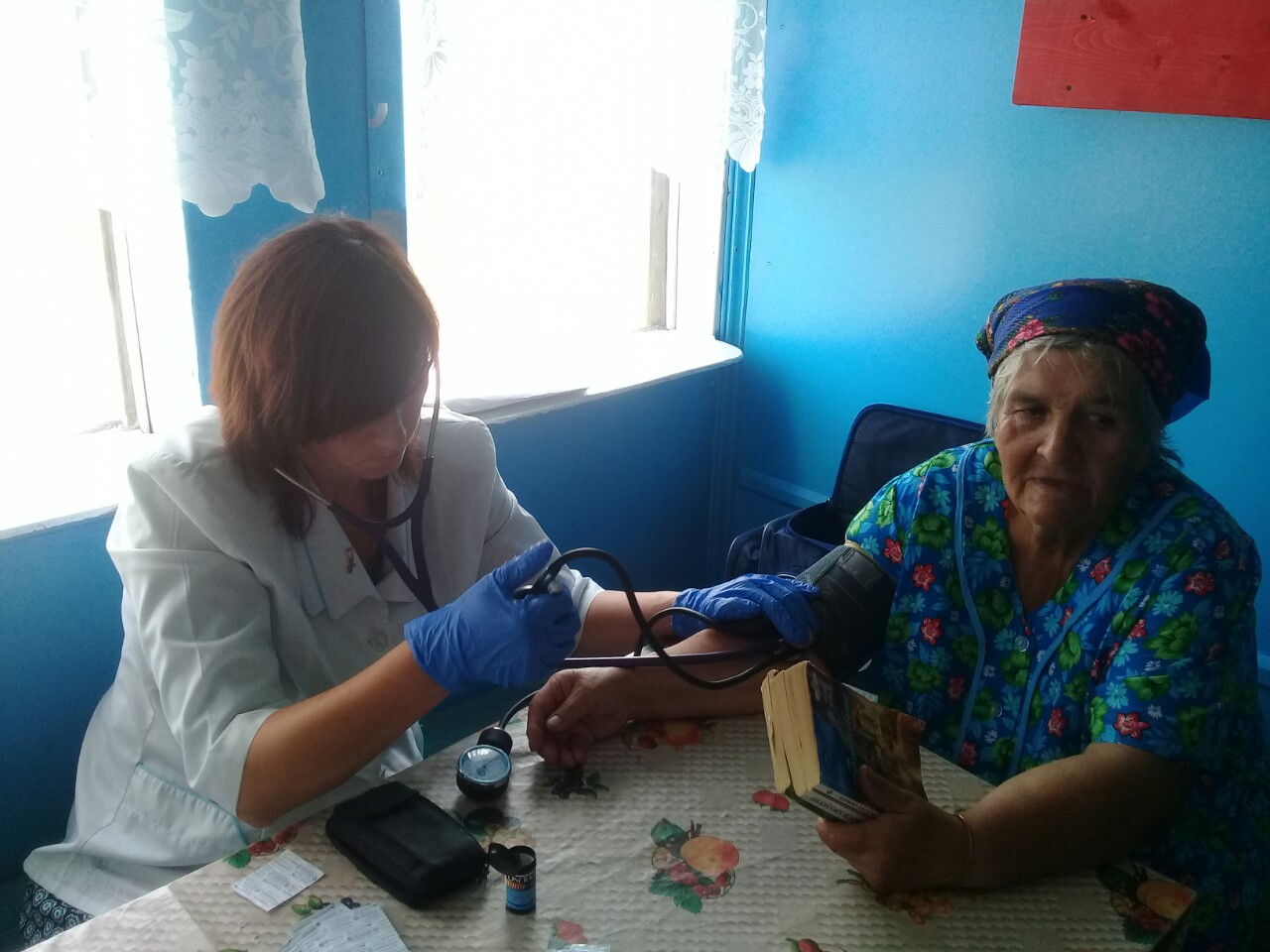 Выезд медицинской сестры Мостовинского ФАП Щелкуновой Е.А.  д. Заборье
Принято 9 человек. Проведено : 
-измерение артериального давления
-уровня сахара крови
-проведены беседы
-вручены пригласительные  на профилактический осмотр и диспансеризацию,  2 пациента записаны на прием к врачу терапевту.
Реализация национального проекта «Демография» - «Старшее поколение»
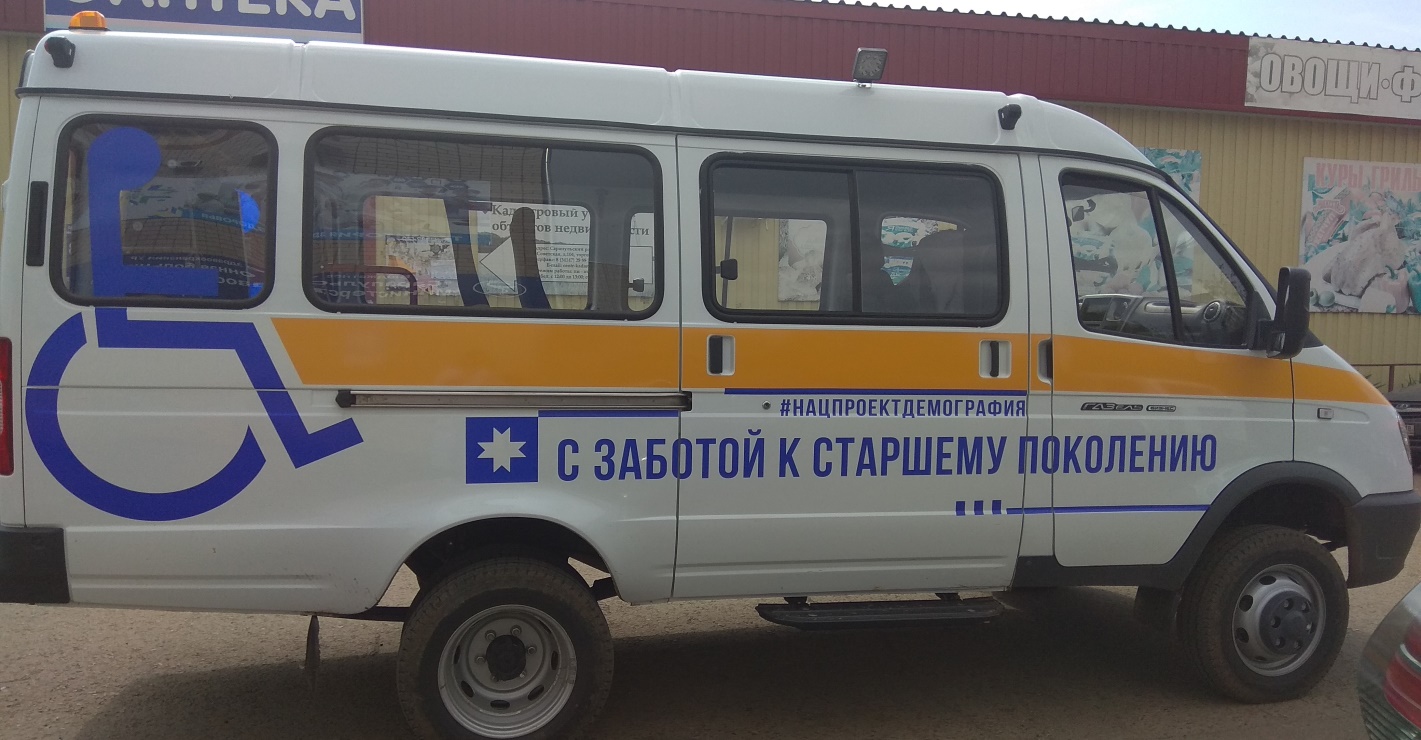 Цель проекта:
Увеличение ожидаемой продолжительности здоровой жизни до 67 лет 
Повышение качества жизни граждан старшего поколения
Реализация проекта
Начало реализации 21.08.2019 года
Организация  доставки пожилых людей старше 65 лет    на автомобиле КЦСОН г. Сарапул, согласно совместного плана-графика  (600 человек, не прошедших профилактический медицинский осмотр и диспансеризацию 
   в 2019 году)
Организация проведения диспансеризации и профилактического осмотра в поликлинике в течении 2 часов 
Организация диспансерного наблюдения за пациентами «Группы риска», «Диспансерной группы»
Выезд жителей д.Юрино, д.Выезд
Осмотрено 12 человек
Выезд  в сопровождении фельдшера ФАП д. Юрино, д. Выезд 
Выделено время для приема с 9 -11 часов
Проведено: забор крови (общеклинический, биохимический анализ), кал на скрытую кровь методом ИХА, анализ мочи, антропометрия, измерение внутриглазного давления, ФГ, ММГ, осмотр акушерки с взятием мазка на онкоцитологию, осмотр фельдшером кабинета медицинской профилактики, анкетирование, ЭКГ, аудиометрия, онкоскрининг ,осмотр участковым врачом терапевтом, офтальмологом, ЛОР, хирургом
2 пациента взяты на диспансерный учет с впервые выявленной патологией.
Диспансеризация и профилактический осмотр жителей д. Юрино
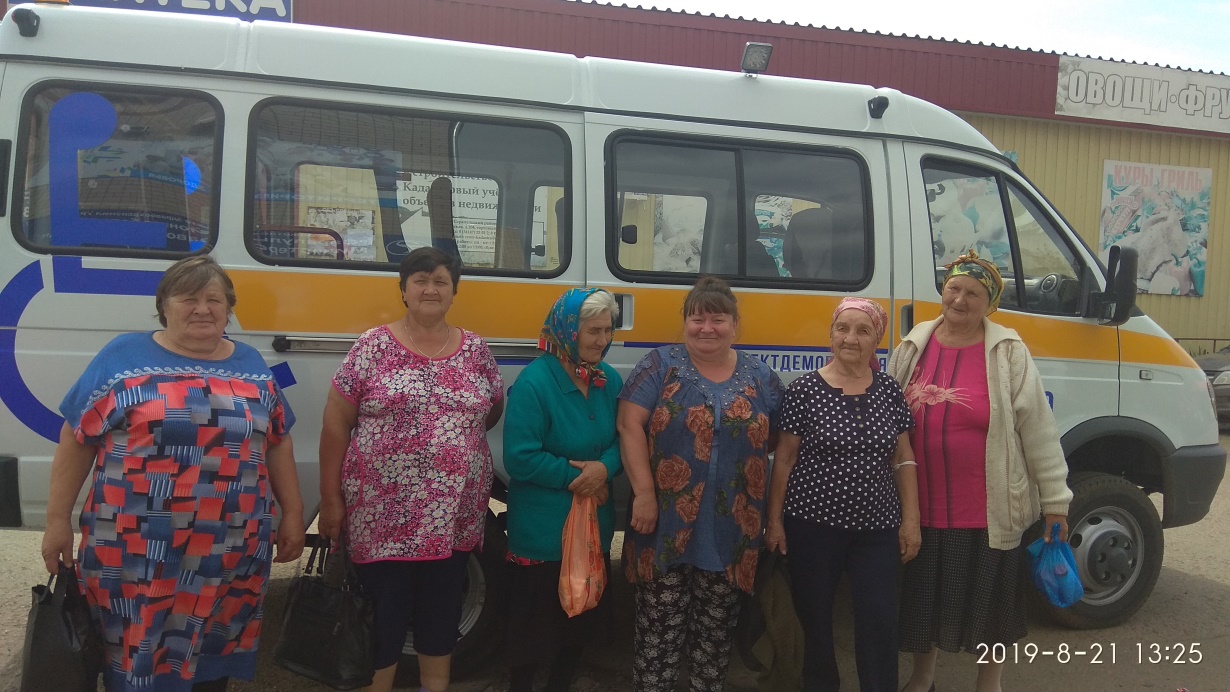 Проведение полного обследования  врачами жителей д. Выезд
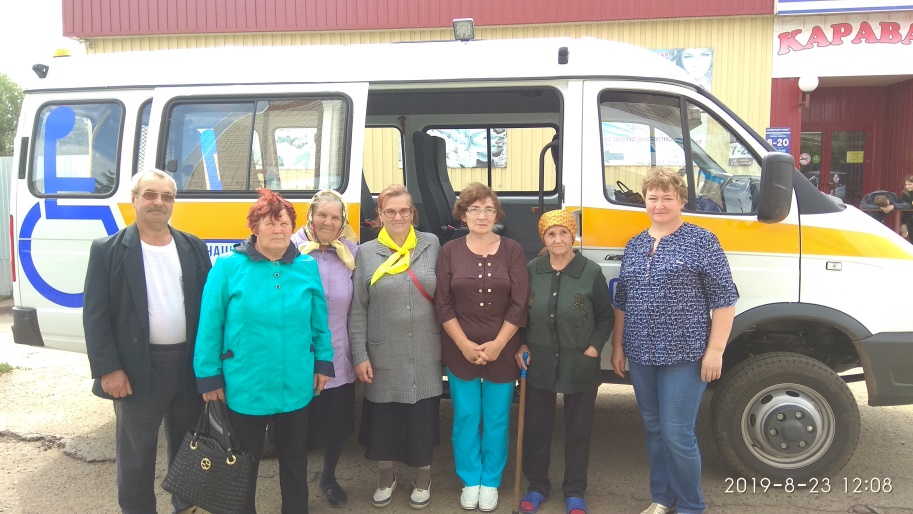 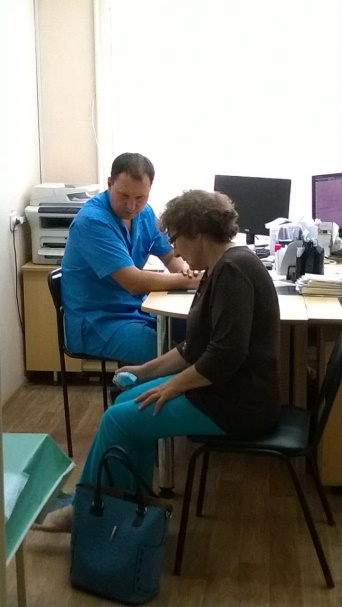 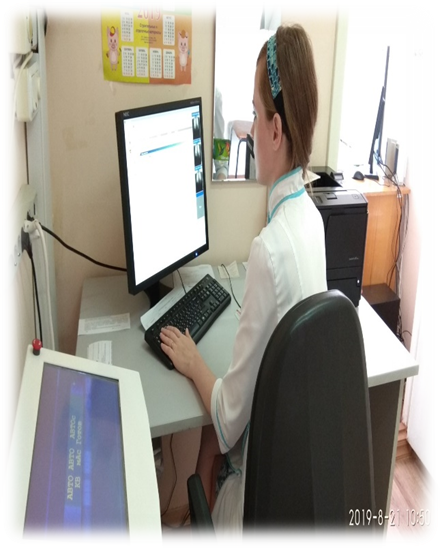 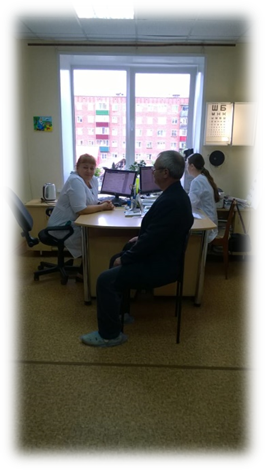 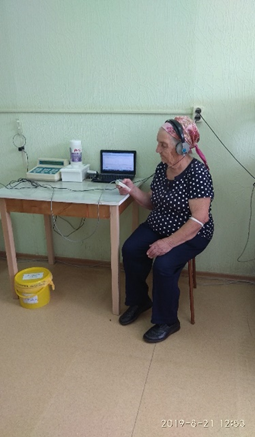 Спасибо за внимание